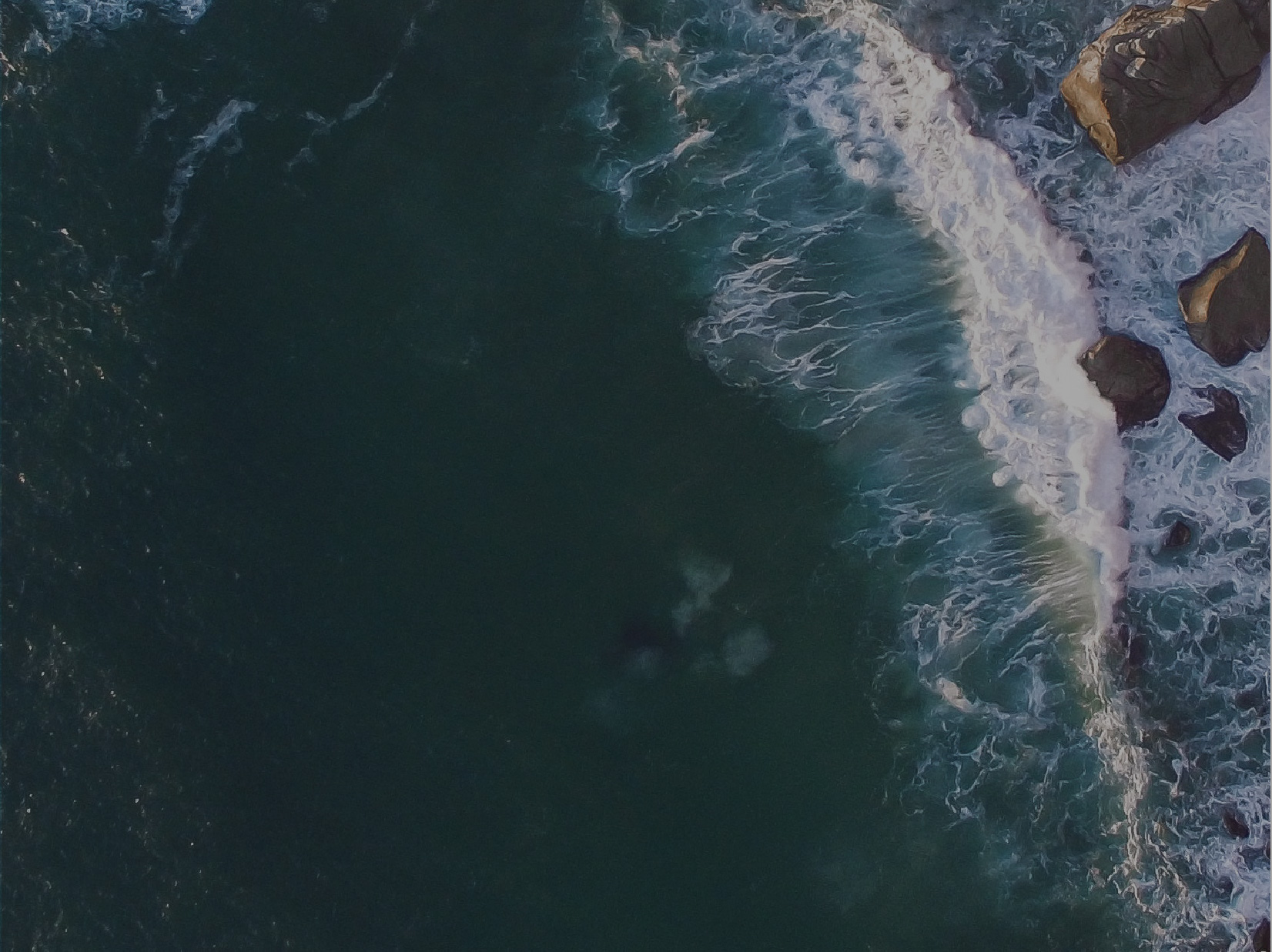 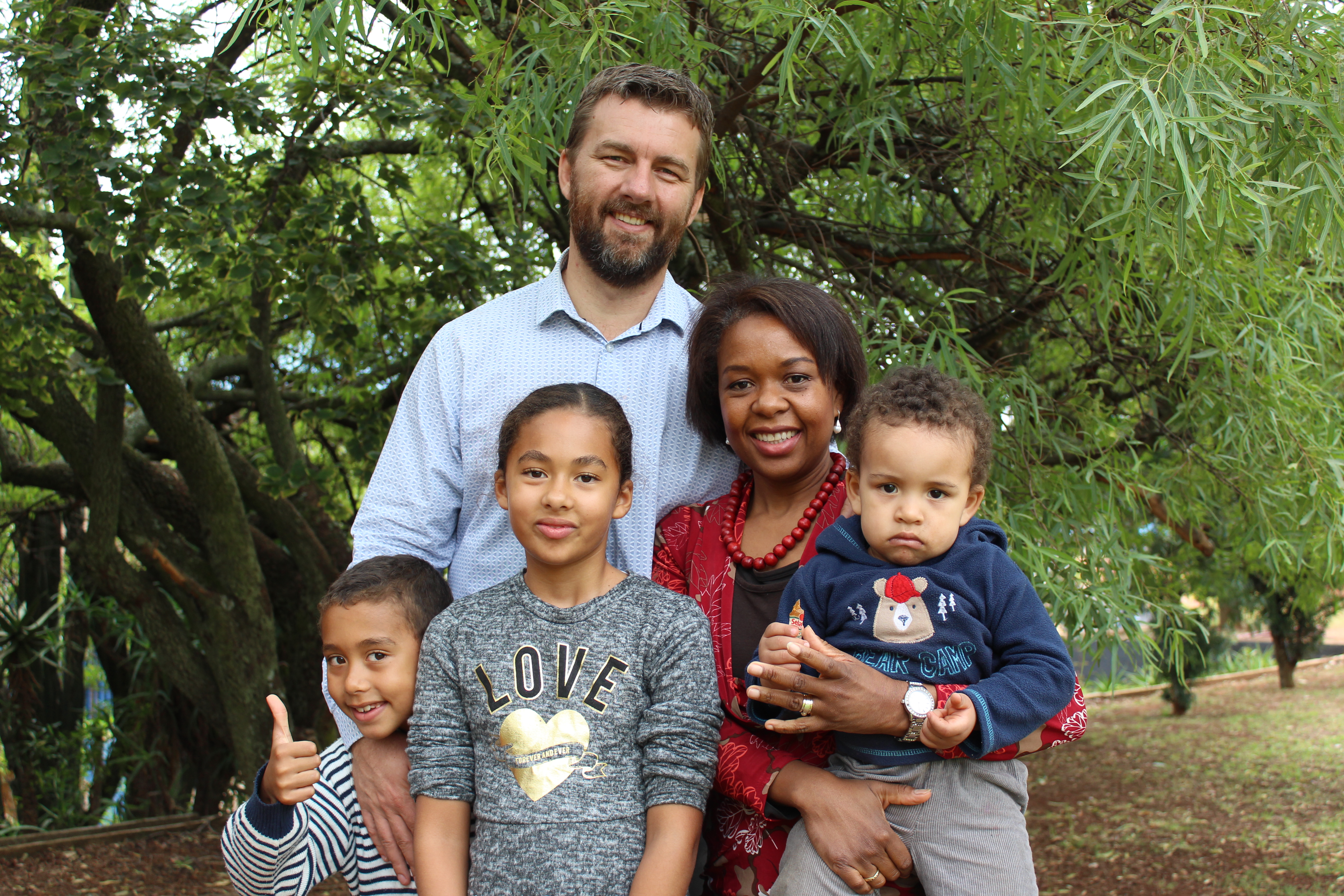 How can the Ark come to me
(2 Samuel 6.1-16)
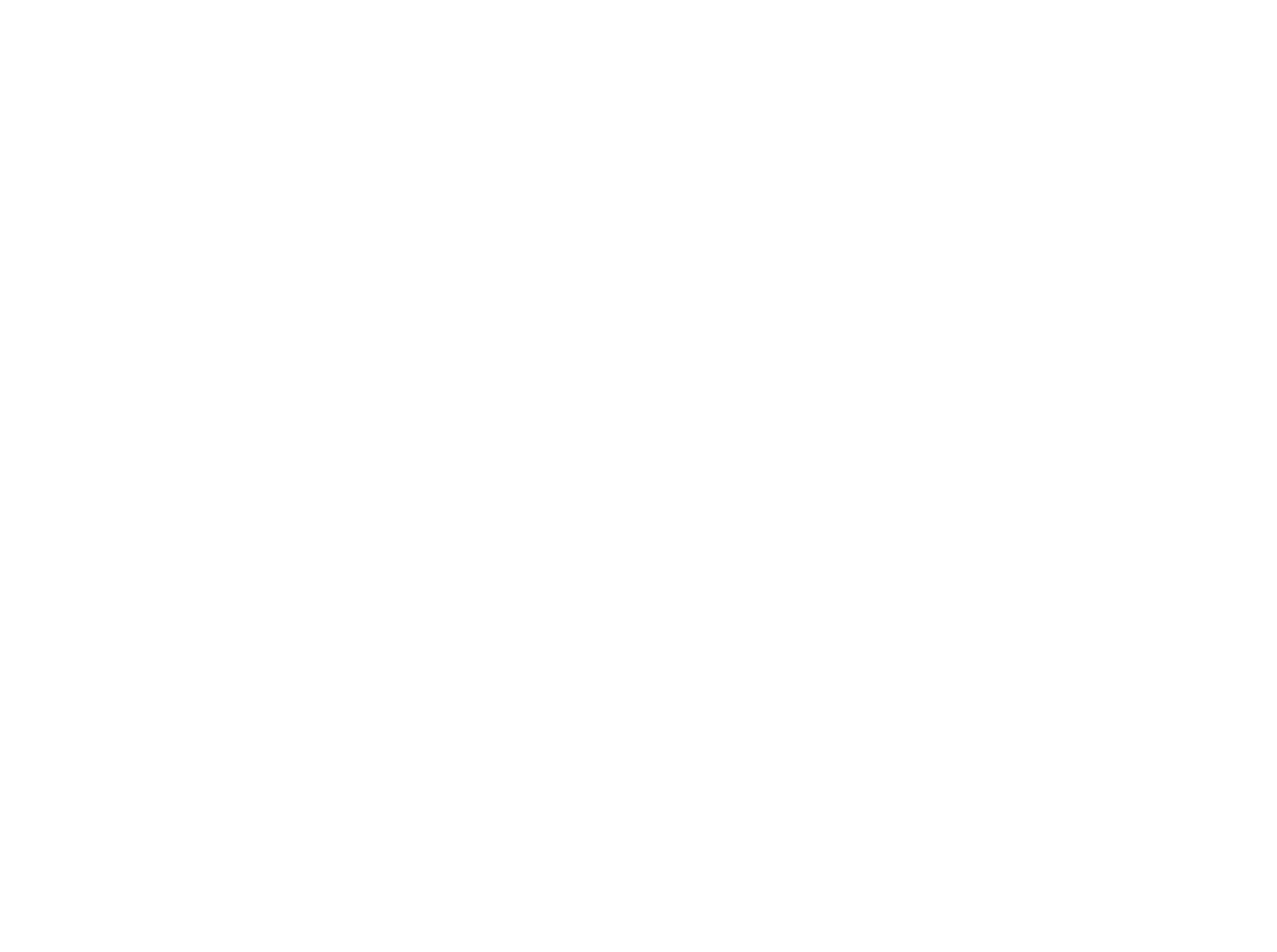 Ps. Hennie Swart
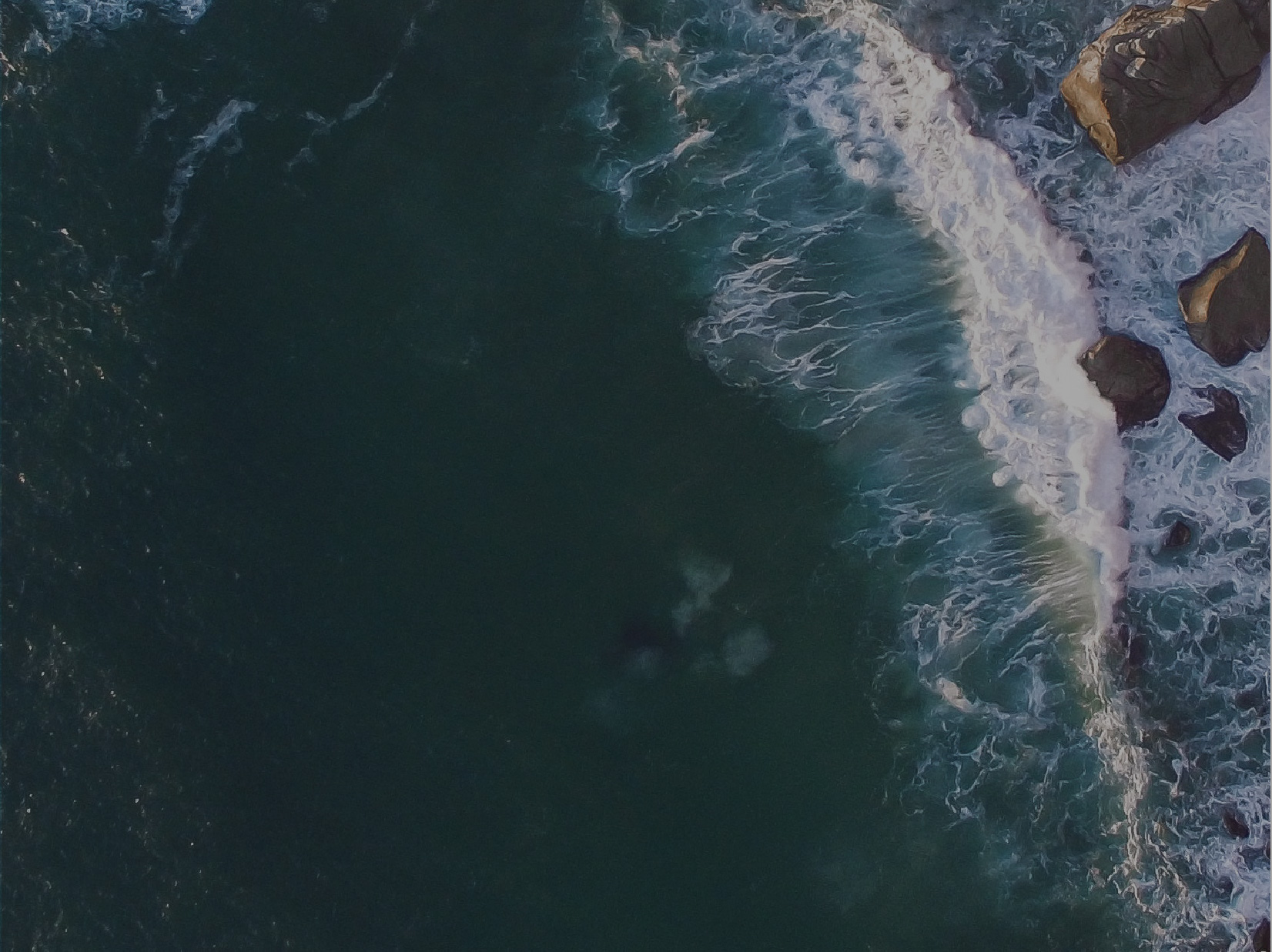 2 Samuel 6.1-16 NIV
1David again brought together out of Israel chosen men, thirty thousand in all. 2He and all his men set out from Baalah of Judah﻿﻿ to bring up from there the ark of God, which is called by the Name,﻿﻿ the name of the Lord Almighty, who is enthroned between the cherubim that are on the ark. 3They set the ark of God on a new cart and brought it from the house of Abinadab, which was on the hill. Uzzah and Ahio, sons of Abinadab, were guiding the new cart 4with the ark of God on it,﻿﻿ and Ahio was walking in front of it. 5David and the whole house of Israel were celebrating with all their might before the Lord, with songs﻿﻿ and with harps, lyres, tambourines, sistrums and cymbals.
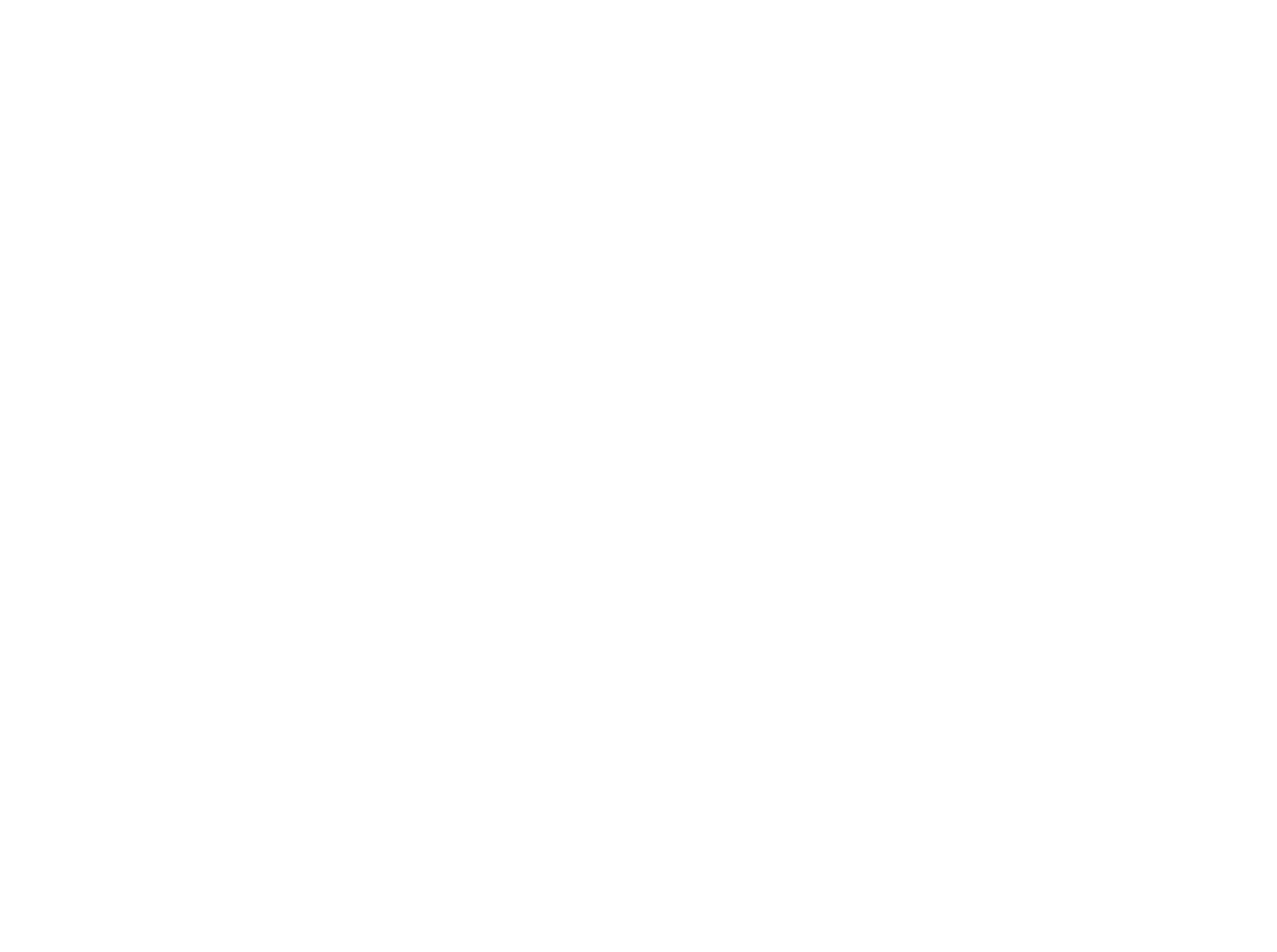 [Speaker Notes: Whereas modern people say that those who speak to themselves are crazy, here God speaks to Himself, as does David and many other Bible characters.]
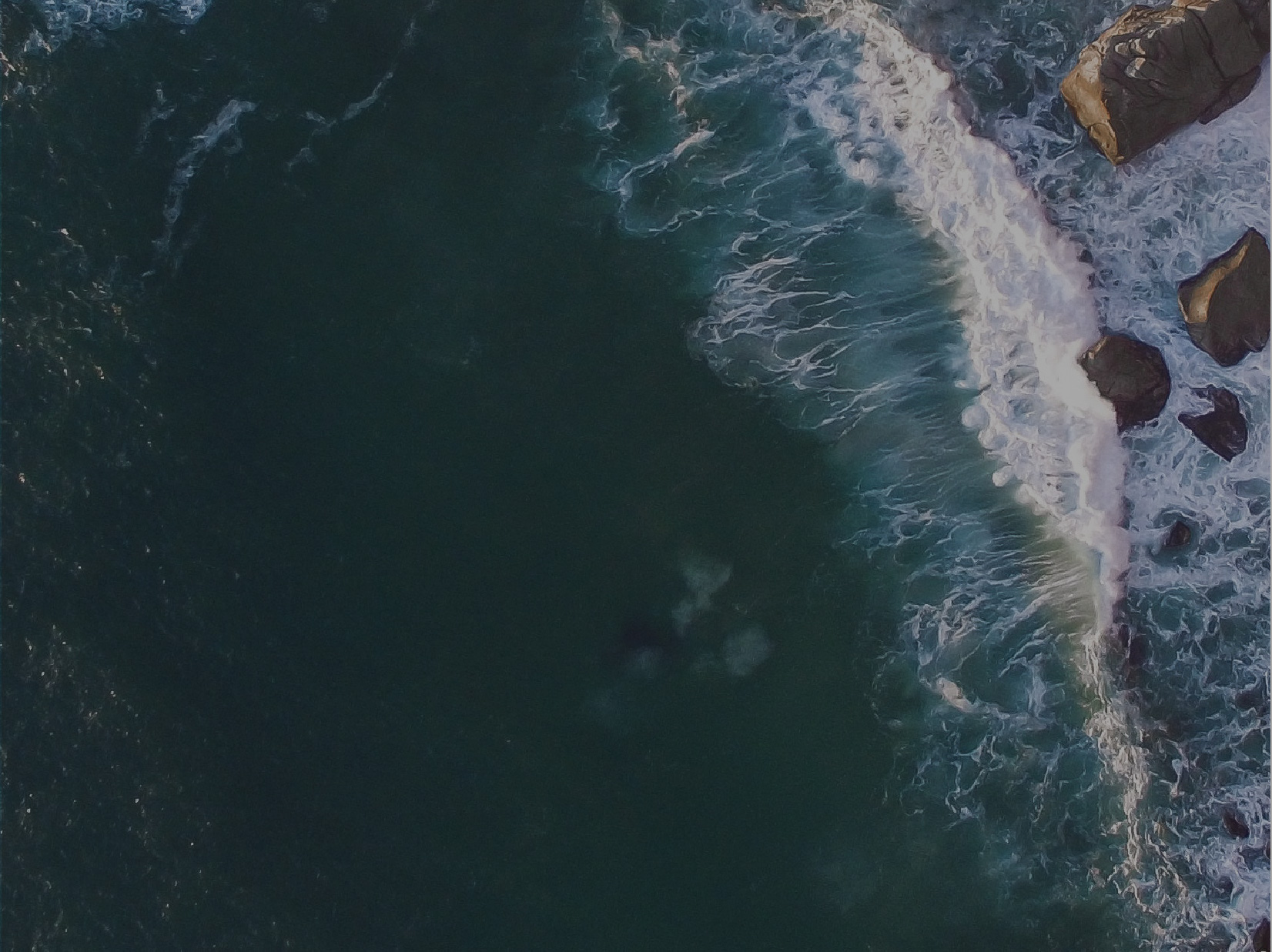 2 Samuel 6.1-16 NIV
6When they came to the threshing floor of Nacon, Uzzah reached out and took hold of the ark of God, because the oxen stumbled. 7The Lord’s anger burned against Uzzah because of his irreverent act; therefore God struck him down and he died there beside the ark of God. 
8Then David was angry because the Lord’s wrath had broken out against Uzzah, and to this day that place is called Perez Uzzah.﻿﻿ 9David was afraid of the Lord that day and said, “How can the ark of the Lord ever come to me?” 10He was not willing to take the ark of the Lord to be with him in the City of David. Instead, he took it aside to the house of Obed-Edom the Gittite.
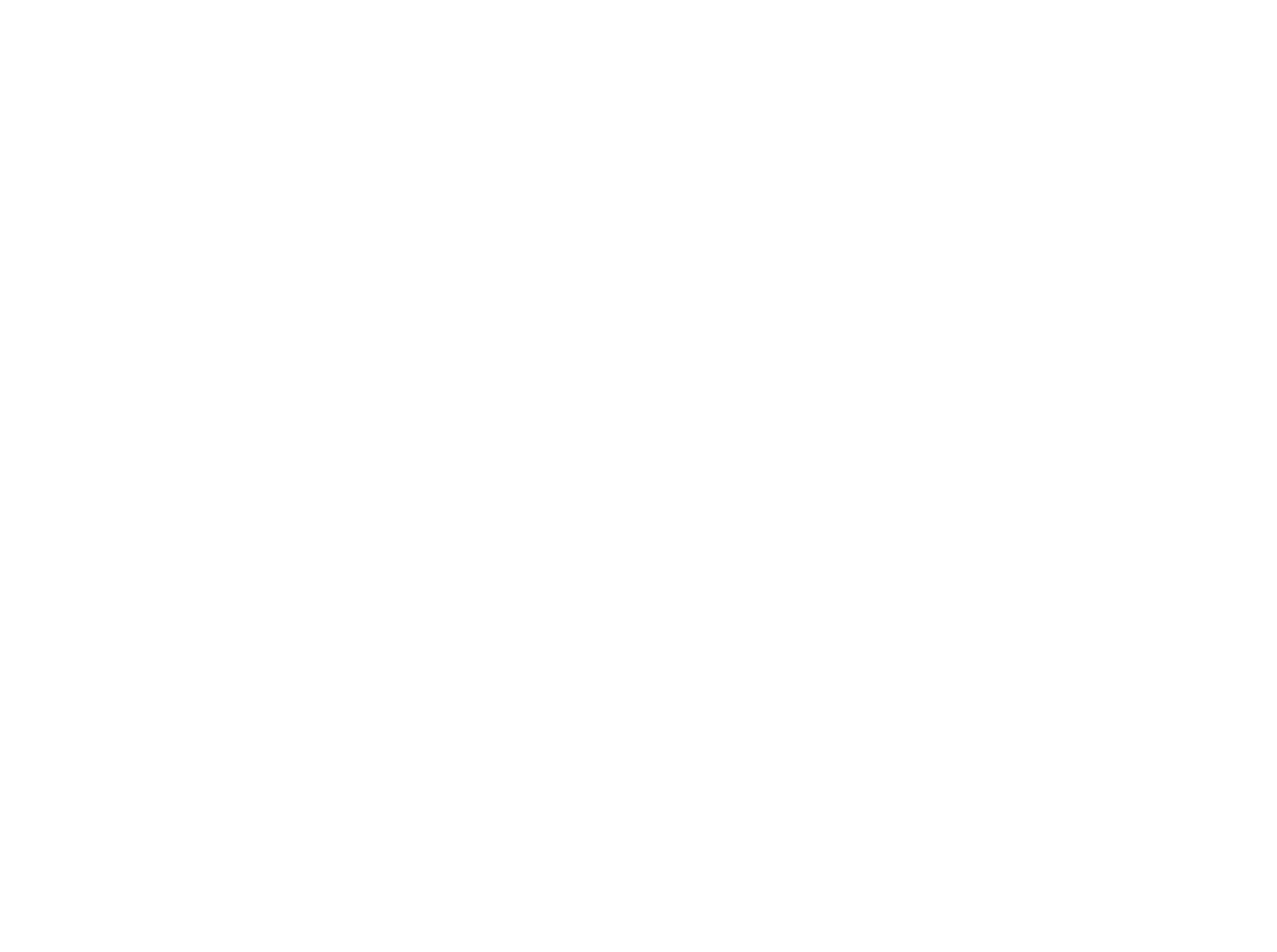 [Speaker Notes: Whereas modern people say that those who speak to themselves are crazy, here God speaks to Himself, as does David and many other Bible characters.]
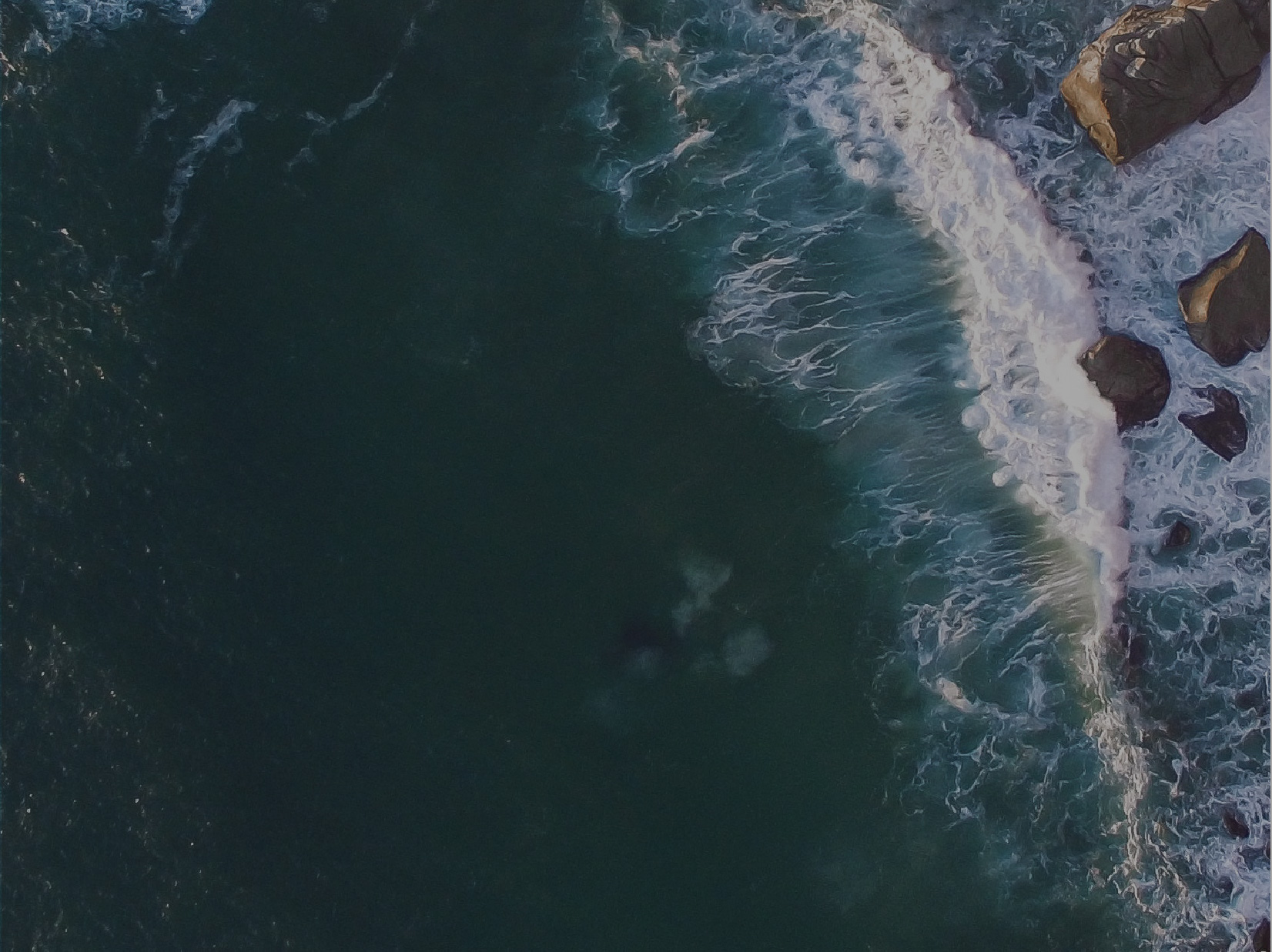 2 Samuel 6.1-16 NIV
11The ark of the Lord remained in the house of Obed-Edom the Gittite for three months, and the Lord blessed him and his entire household. 
12Now King David was told, “The Lord has blessed the household of Obed-Edom and everything he has, because of the ark of God.” So David went down and brought up the ark of God from the house of Obed-Edom to the City of David with rejoicing. 13When those who were carrying the ark of the Lord had taken six steps, he sacrificed a bull and a fattened calf.
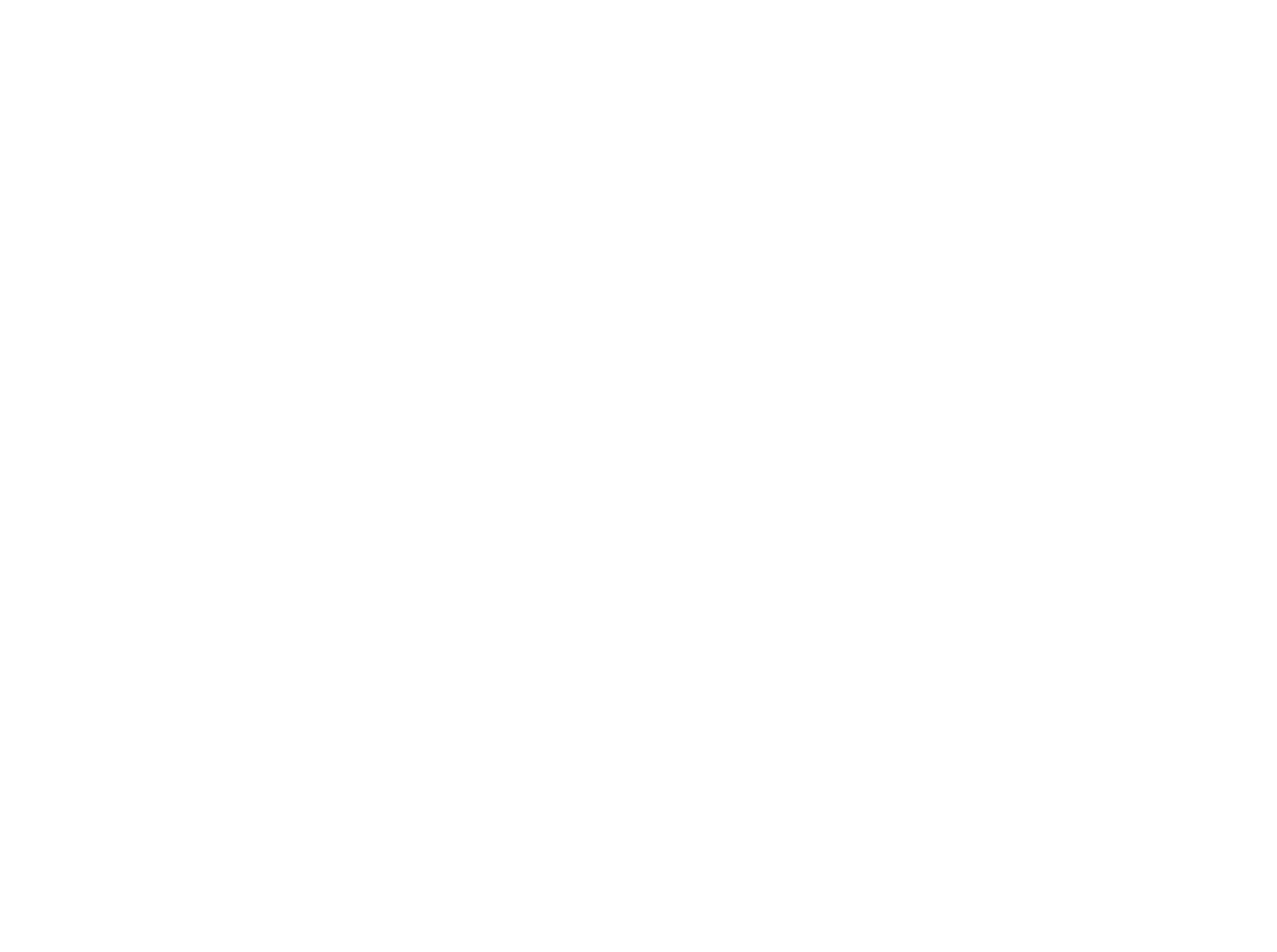 [Speaker Notes: Whereas modern people say that those who speak to themselves are crazy, here God speaks to Himself, as does David and many other Bible characters.]
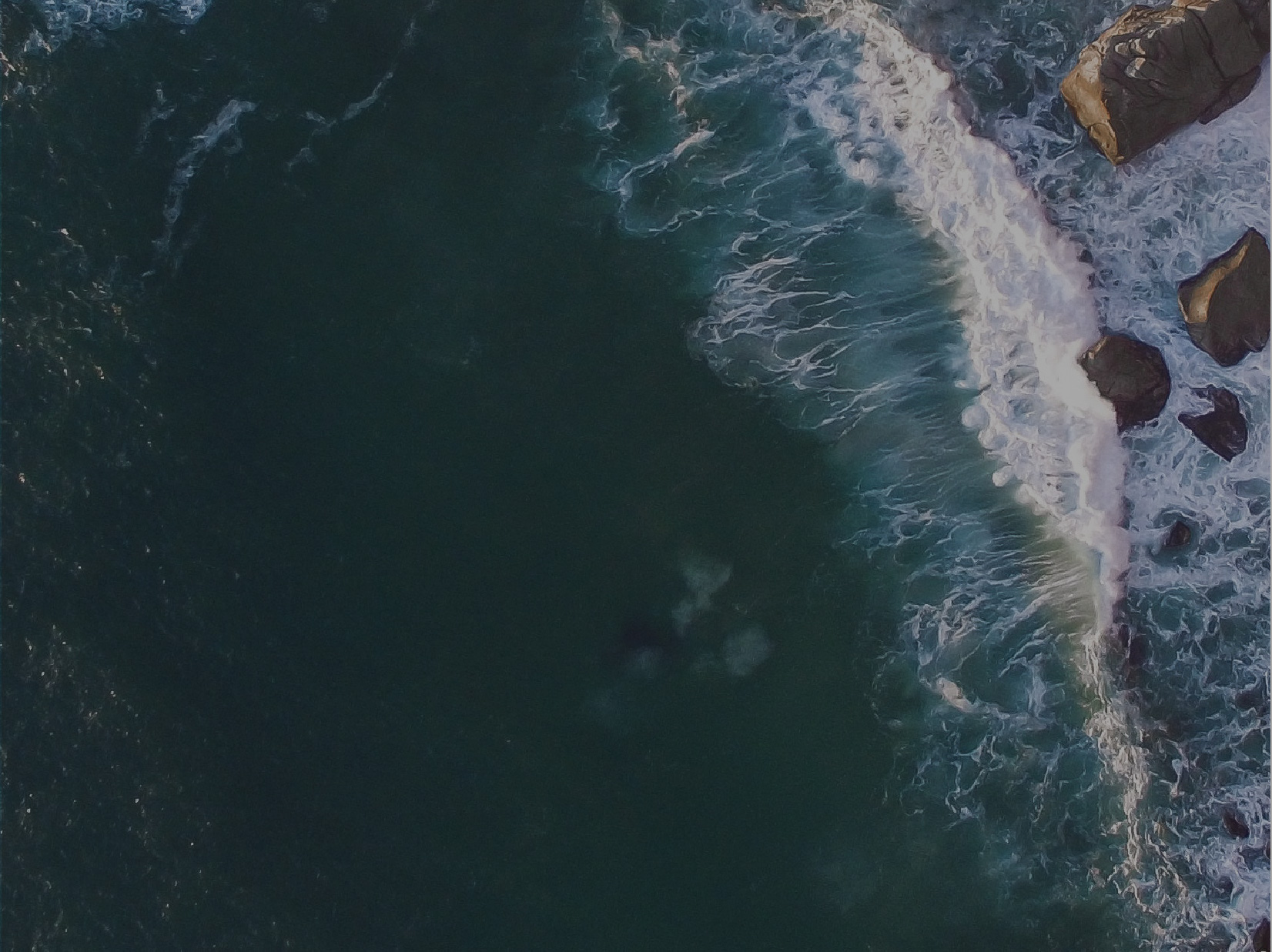 2 Samuel 6.1-16 NIV
14David, wearing a linen ephod, danced before the Lord with all his might, 15while he and the entire house of Israel brought up the ark of the Lord with shouts and the sound of trumpets. 
16As the ark of the Lord was entering the City of David, Michal daughter of Saul watched from a window. And when she saw King David leaping and dancing before the Lord, she despised him in her heart.
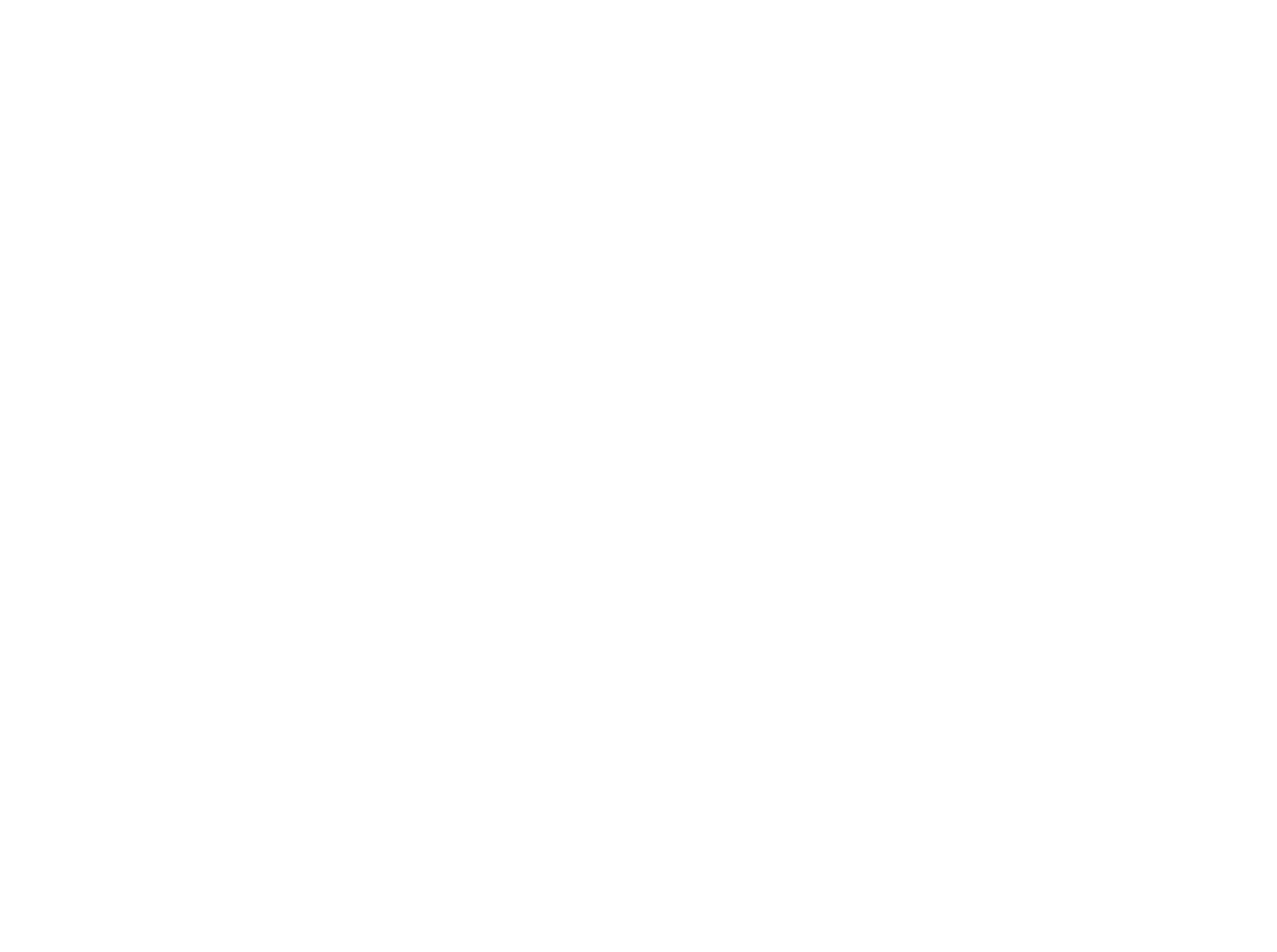 [Speaker Notes: Whereas modern people say that those who speak to themselves are crazy, here God speaks to Himself, as does David and many other Bible characters.]
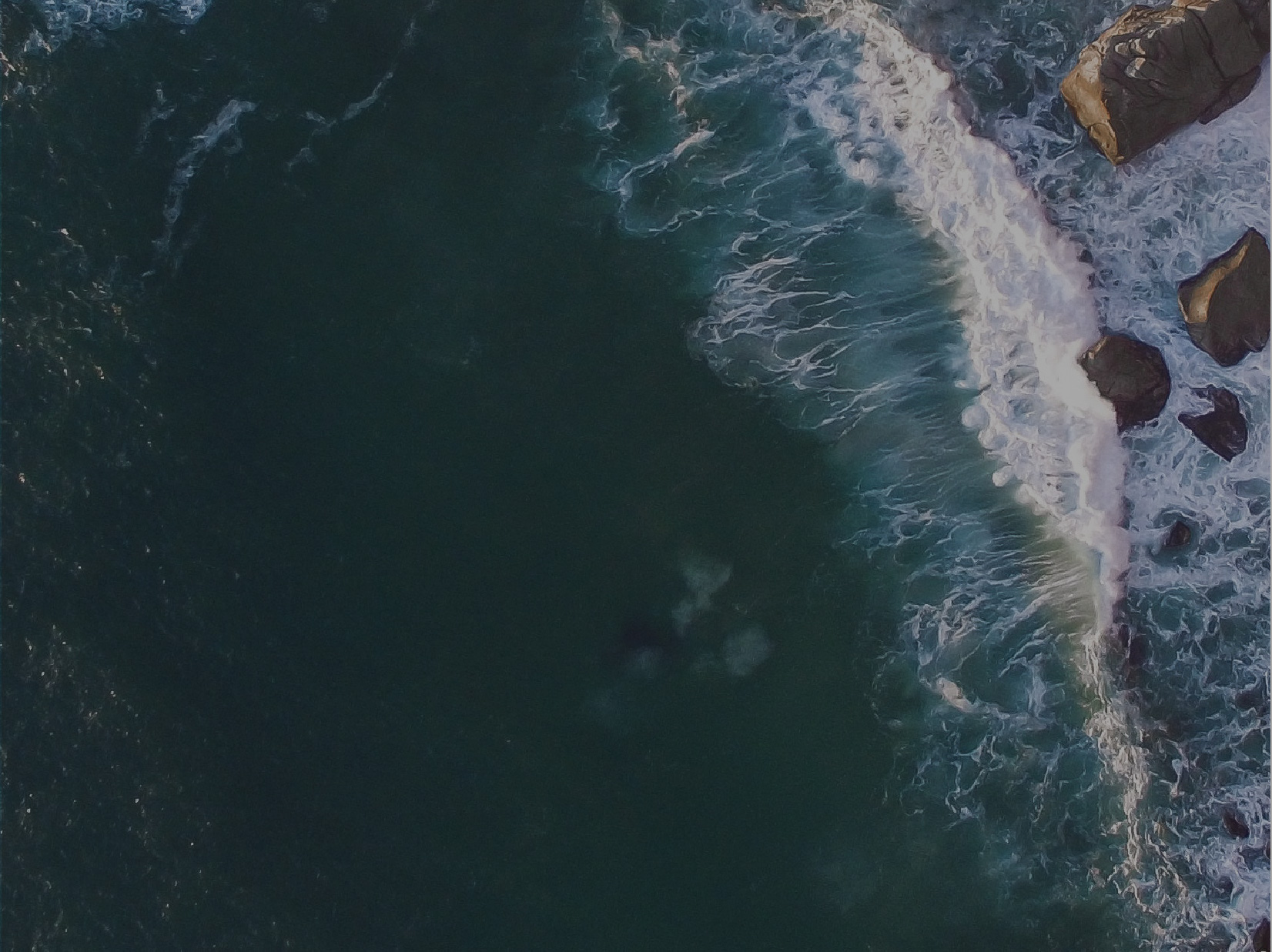 Outline
The need for the ark
The danger of the ark
The gospel of the ark
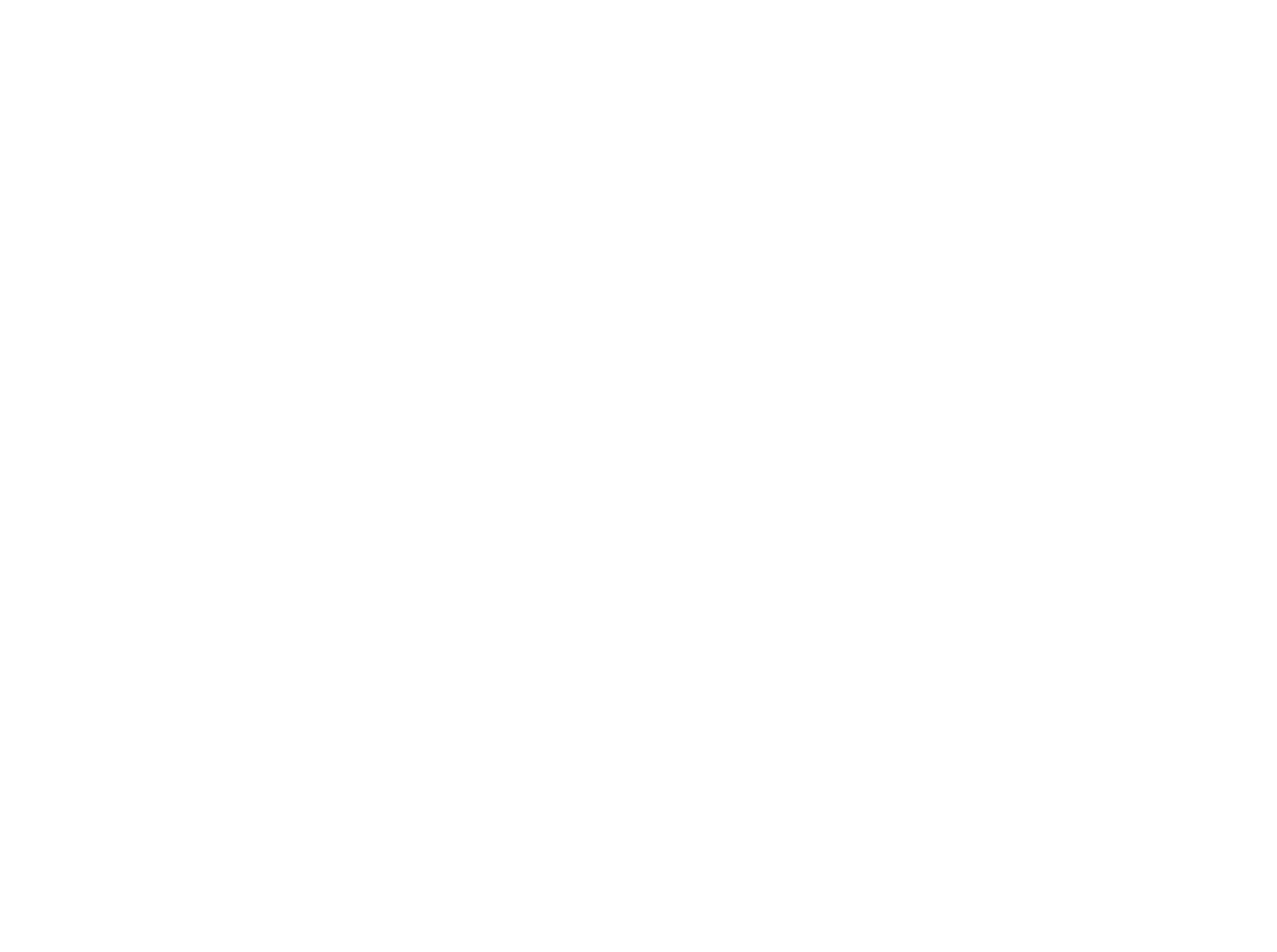